Quarterbacking the Interprofessional Team: Optimizing Collaboration and Communication To Enhance Patient Outcomes
Alan K. Percy, MDProfessor of Pediatrics (Neurology) EmeritusSarah Katherine Bateh Endowed Professor University of Alabama at BirminghamBirmingham, AL
Disclaimer
The views and opinions expressed in this educational activity are those of the faculty and do not necessarily represent the views of TotalCME, Inc., the CME providers, or the companies providing educational grants. This presentation is not intended to define an exclusive course of patient management; the participant should use their clinical judgment, knowledge, experience, and diagnostic skills in applying or adopting for professional use any of the information provided herein. Any procedures, medications, or other courses of diagnosis or treatment discussed or suggested in this activity should not be used by clinicians without evaluation of their patient's conditions and possible contraindications or dangers in use, review of any applicable manufacturer’s product information, and comparison with recommendations of other authorities. Links to other sites may be provided as additional sources of information.
Resource Information
About This Resource
These slides are one component of a continuing education program available online at MedEd On The Go titled New Hope for Rett Syndrome: Novel Treatment Approaches

Program Learning Objectives:
Learn to clearly communicate information that is pertinent to the successful management of RS through each stage of the disease. enhanced patient outcomes and improvements in quality of life.
Increase the ability to recognize the subtle signs and symptoms of RS earlier. 
Differentiate the pharmacodynamics and latest efficacy and safety clinical trial data associated with FDA-approved treatment for RTT.
Educate clinicians concerning the role of interprofessional team members in optimizing collaboration and communication to ensure patients with RS receive high-quality care that leads to enhanced patient outcomes and improvements in quality of life

MedEd On The Go®
www.mededonthego.com
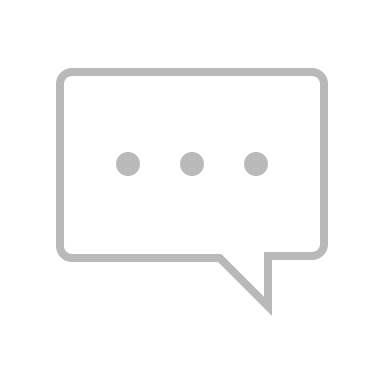 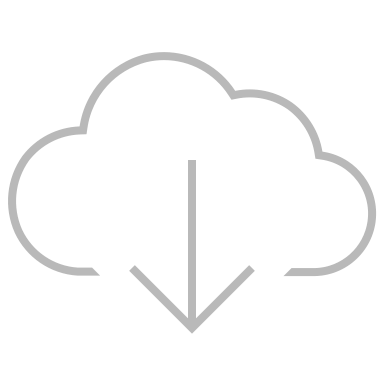 This content or portions thereof may not be published, posted online or used in presentations without permission.
This content can be saved for personal use (non-commercial use only) with credit given to the resource authors.
To contact us regarding inaccuracies, omissions or permissions please email us at support@MedEdOTG.com
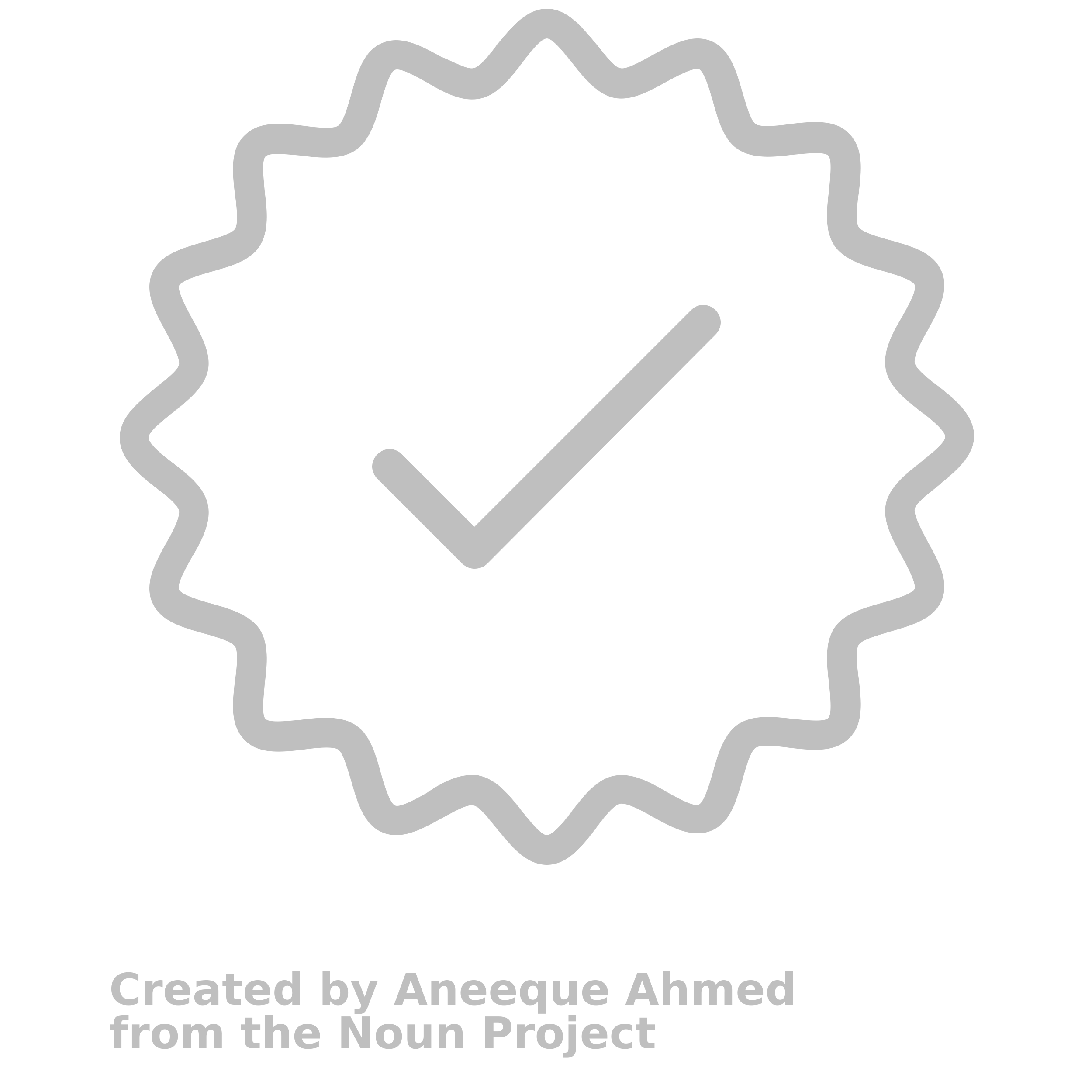 Rett Syndrome Co-morbidities
Cognitive impairment: 100% 
Growth failure: 90%
Epilepsy: ~90%
Self-abuse: ~20% 
Breathing abnormalities: 95% 
Scoliosis: 80-85%
Gastrointestinal Issues: 80%
Ambulation: ~50%
Sleep: 80-90%
Bruxism (teeth grinding)
Cold hands and feet: 50-70%
Dystonia: 60-80%
Others: cardiac, endocrine, and bone health
Fu C, et al. BMJ Paediatr Open. 2020;4:e000717.
Rett Syndrome Consensus Guidelines
Primary care providers and other health professionals may have significant limitations in providing appropriate care
Consensus guidelines help address this issue
Promote integration of care across a range of primary and subspecialty providers
Offer age-based guides for managing a broad range of issues
Fu C, et al. BMJ Paediatr Open. 2020;4:e000717.
Rett Syndrome Consensus Guidelines
Primary care provider as the quarterback 
Provide annual visits, acute assessments
General assessments must occur annually
Review general health, medications, and allergies and check growth, including height, weight, and head circumference
Evaluate Tanner stage
Lab tests: CBC, metabolic profile, vitamin D level
ECG for prolonged QTc: refer to cardiologist if abnormal
CBC, complete blood count.
Fu C, et al. BMJ Paediatr Open. 2020;4:e000717.
Rett Syndrome Consensus Guidelines
Subspecialists: Neurology, gastroenterology, dietetics, orthopedics, pulmonology, PT, OT, Speech Therapy, Cardiology
Address seizures, movement disorders, GE-reflux, constipation, feeding route, nutritional goals, scoliosis, hip issues, contractures, breathing, therapies, and QTc
Review current IEP, guardianship, and conservatorship
GE, gastroesophageal; IEP, individualized education plan; OT, occupational therapy; PT, physical therapy. 
Fu C, et al. BMJ Paediatr Open. 2020;4:e000717.
Rett Syndrome Age-based Recommendations
Early childhood: attention to growth, nutrition, GI issues
Late childhood: regression ended, multisystem issues
Adolescence: puberty, scoliosis, seizures, nutrition
Adulthood: daycare, bone health, motor issues
Lifelong: assess benefits of therapy programs (physical, occupational) and speech/language augmentative communication
Over time, assess the need for group home or other home care provider
GI, gastrointestinal. 
Fu C, et al. BMJ Paediatr Open. 2020;4:e000717.
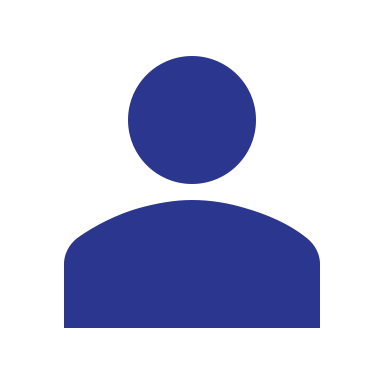 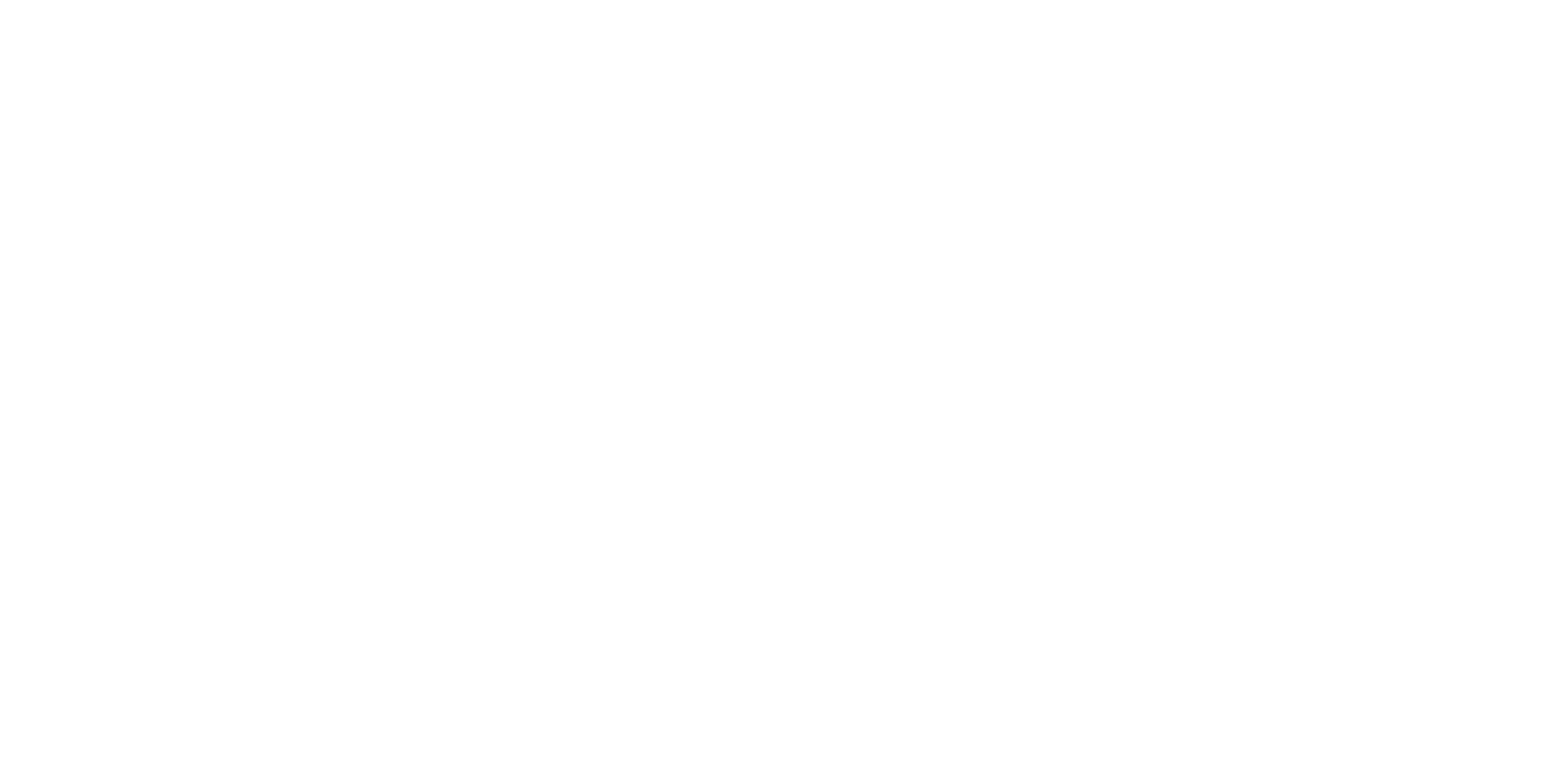 Looking for more resources on this topic?
CME/CE in minutes
Congress highlights
Late-breaking data
Quizzes
Webinars
In-person events
Slides & resources
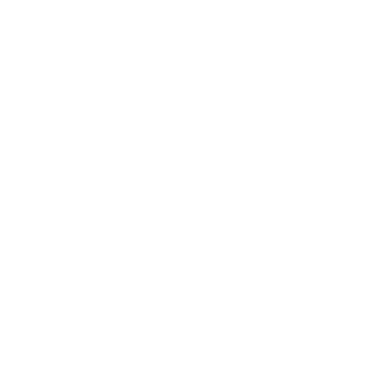 www.MedEdOTG.com